A [somewhat] Quick Overview of Probability
Shannon Quinn
CSCI 6900
[Some material pilfered from http://www.cs.cmu.edu/~awm/tutorials]
Probabilistic and Bayesian Analytics
Note to other teachers and users of these slides. Andrew would be delighted if you found this source material useful in giving your own lectures. Feel free to use these slides verbatim, or to modify them to fit your own needs. PowerPoint originals are available. If you make use of a significant portion of these slides in your own lecture, please include this message, or the following link to the source repository of Andrew’s tutorials: http://www.cs.cmu.edu/~awm/tutorials . Comments and corrections gratefully received.
Andrew W. Moore
School of Computer Science
Carnegie Mellon University
www.cs.cmu.edu/~awm
awm@cs.cmu.edu
412-268-7599
Copyright © Andrew W. Moore
Probability - what you need to really, really know
Probabilities are cool
Probability - what you need to really, really know
Probabilities are cool
Random variables and events
Discrete Random Variables
A is a Boolean-valued random variable if
A denotes an event, 
there is uncertainty as to whether A occurs.
Examples
A = The US president in 2023 will be male
A = You wake up tomorrow with a headache
A = You have Ebola
A = the 1,000,000,000,000th digit of π is 7
Define P(A) as “the fraction of possible worlds in which A is true”
We’re assuming all possible worlds are equally probable
Discrete Random Variables
A is a Boolean-valued random variable if
A denotes an event, 
there is uncertainty as to whether A occurs.


Define P(A) as “the fraction of experiments in which A is true”
We’re assuming all possible outcomes are equiprobable
Examples
You roll two 6-sided die (the experiment) and get doubles (A=doubles, the outcome)
I pick two students in the class (the experiment) and they have the same birthday (A=same birthday, the outcome)
a possible outcome of an “experiment”
the experiment is not deterministic
Visualizing A
Event space of all possible worlds
P(A) = Area of
reddish oval
Worlds in which A is true
Its area is 1
Worlds in which A is False
Probability - what you need to really, really know
Probabilities are cool
Random variables and events
There is One True Way to talk about uncertainty: the Axioms of Probability
The Axioms of Probability
0 <= P(A) <= 1
P(True) = 1
P(False) = 0
P(A or B) = P(A) + P(B) - P(A and B)
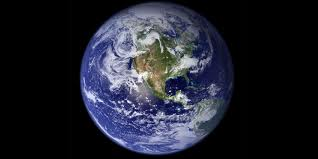 Events, random variables, …., probabilities
“Dice”
“Experiments”
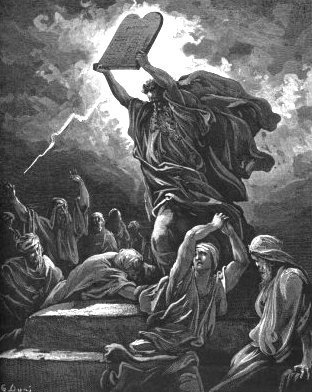 (This is Andrew’s joke)
The Axioms Of Probability
Interpreting the axioms
0 <= P(A) <= 1
P(True) = 1
P(False) = 0
P(A or B) = P(A) + P(B) - P(A and B)
The area of A can’t get any smaller than 0
And a zero area would mean no world could ever have A true
Interpreting the axioms
0 <= P(A) <= 1
P(True) = 1
P(False) = 0
P(A or B) = P(A) + P(B) - P(A and B)
The area of A can’t get any bigger than 1
And an area of 1 would mean all worlds will have A true
A
B
Interpreting the axioms
0 <= P(A) <= 1
P(True) = 1
P(False) = 0
P(A or B) = P(A) + P(B) - P(A and B)
A
B
Interpreting the axioms
0 <= P(A) <= 1
P(True) = 1
P(False) = 0
P(A or B) = P(A) + P(B) - P(A and B)
P(A or B)
B
P(A and B)
Simple addition and subtraction
Theorems from the Axioms
0 <= P(A) <= 1, P(True) = 1, P(False) = 0
P(A or B) = P(A) + P(B) - P(A and B)
 P(not A) = P(~A) = 1-P(A)
P(A or ~A) = 1             P(A and ~A) = 0
P(A or ~A) = P(A) + P(~A) - P(A and ~A)

         1      = P(A) + P(~A) -               0
Elementary Probability in Pictures
P(~A) + P(A) = 1
A
~A
Another important theorem
0 <= P(A) <= 1, P(True) = 1, P(False) = 0
P(A or B) = P(A) + P(B) - P(A and B)
 P(A) = P(A ^ B) + P(A ^ ~B)
A = A and (B or ~B) = (A and B) or (A and ~B)
P(A) = P(A and B) + P(A and ~B) – P((A and B) and (A and ~B))
P(A) = P(A and B) + P(A and ~B) – P(A and A and B and ~B)
Elementary Probability in Pictures
P(A) = P(A ^ B) + P(A ^ ~B)
A ^ B
B
A ^ ~B
~B
Probability - what you need to really, really know
Probabilities are cool
Random variables and events
The Axioms of Probability
Independence
Independent Events
Definition: two events A and B are independent if Pr(A and B)=Pr(A)*Pr(B).
Intuition: outcome of A has no effect on the outcome of B (and vice versa).
We need to assume the different rolls are independent to solve the problem.
You frequently need to assume the independence of something to solve any learning problem.
Some practical problems
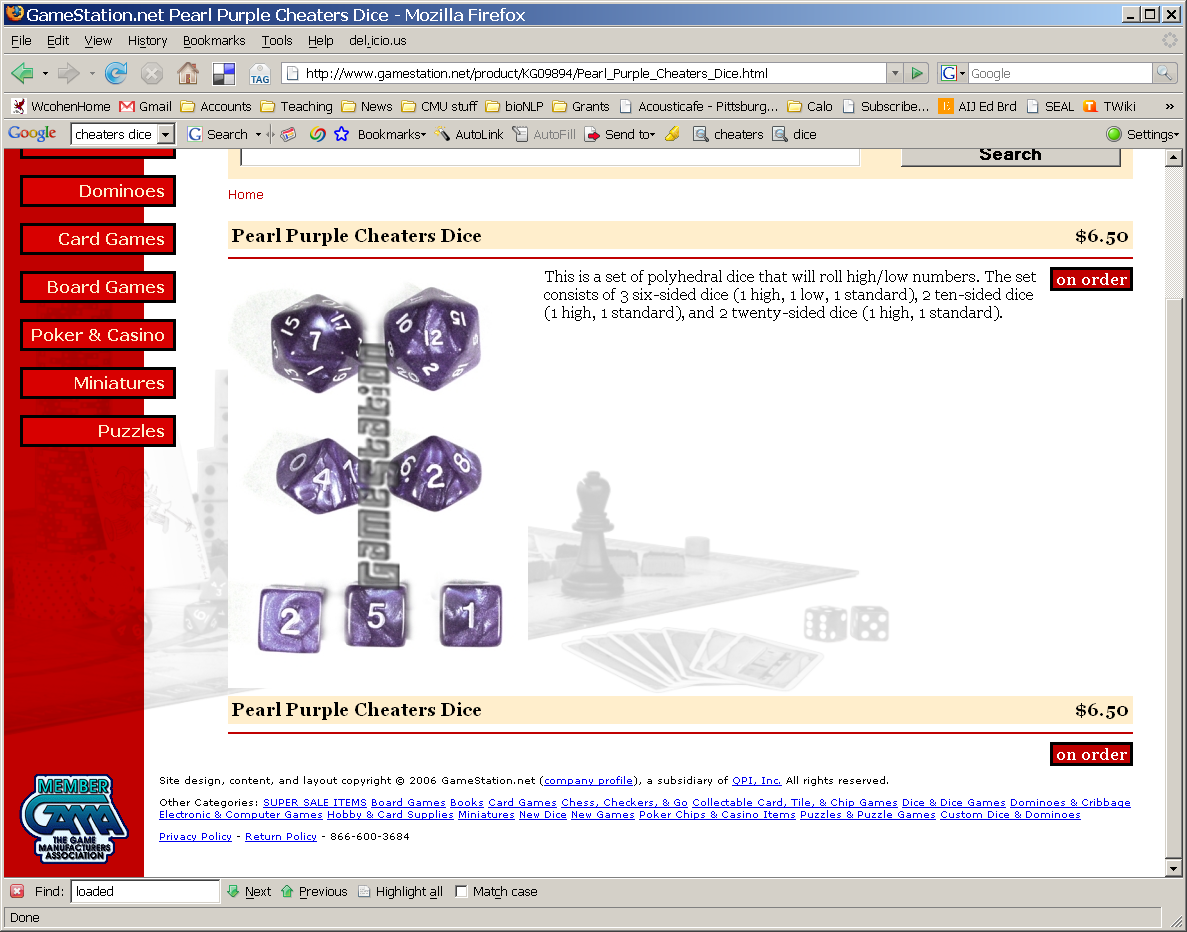 You’re the DM in a D&D game.
Joe brings his own d20 and throws 4 critical hits in a row to start off
DM=dungeon master
D20 = 20-sided die
“Critical hit” = 19 or 20
What are the odds of that happening with a fair die?
Ci=critical hit on trial i, i=1,2,3,4 
P(C1 and C2 … and C4) = P(C1)*…*P(C4) = (1/10)^4
[Speaker Notes: 8/52 * 7/52 * 6/52 ~= 2.4/10,000 w/o replacement, (8/3)^3 ~= 3.6/10,000]
Multivalued Discrete Random Variables
Suppose A can take on more than 2 values
A is a random variable with arity k if it can take on exactly one value out of {v1,v2, .. vk}
Example:   V={aaliyah, aardvark, …., zymurge, zynga}
Example:  V={aaliyah_aardvark, …,  zynga_zymgurgy} 

Thus…
Terms: Binomials and Multinomials
Suppose A can take on more than 2 values
A is a random variable with arity k if it can take on exactly one value out of {v1,v2, .. vk}
Example:   V={aaliyah, aardvark, …., zymurge, zynga}
Example:  V={aaliyah_aardvark, …,  zynga_zymgurgy} 

The distribution Pr(A) is a multinomial
For k=2 the distribution is a binomial
More about Multivalued Random Variables
Using the axioms of probability and  assuming that A obeys…
It’s easy to prove that
And thus we can prove
Elementary Probability in Pictures
A=2
A=3
A=5
A=4
A=1
Elementary Probability in Pictures
A=aaliyah
…
A=…
A=zynga
A=….
A=aardvark
Probability - what you need to really, really know
Probabilities are cool
Random variables and events
The Axioms of Probability
Independence, binomials, multinomials
Conditional probabilities
A practical problem
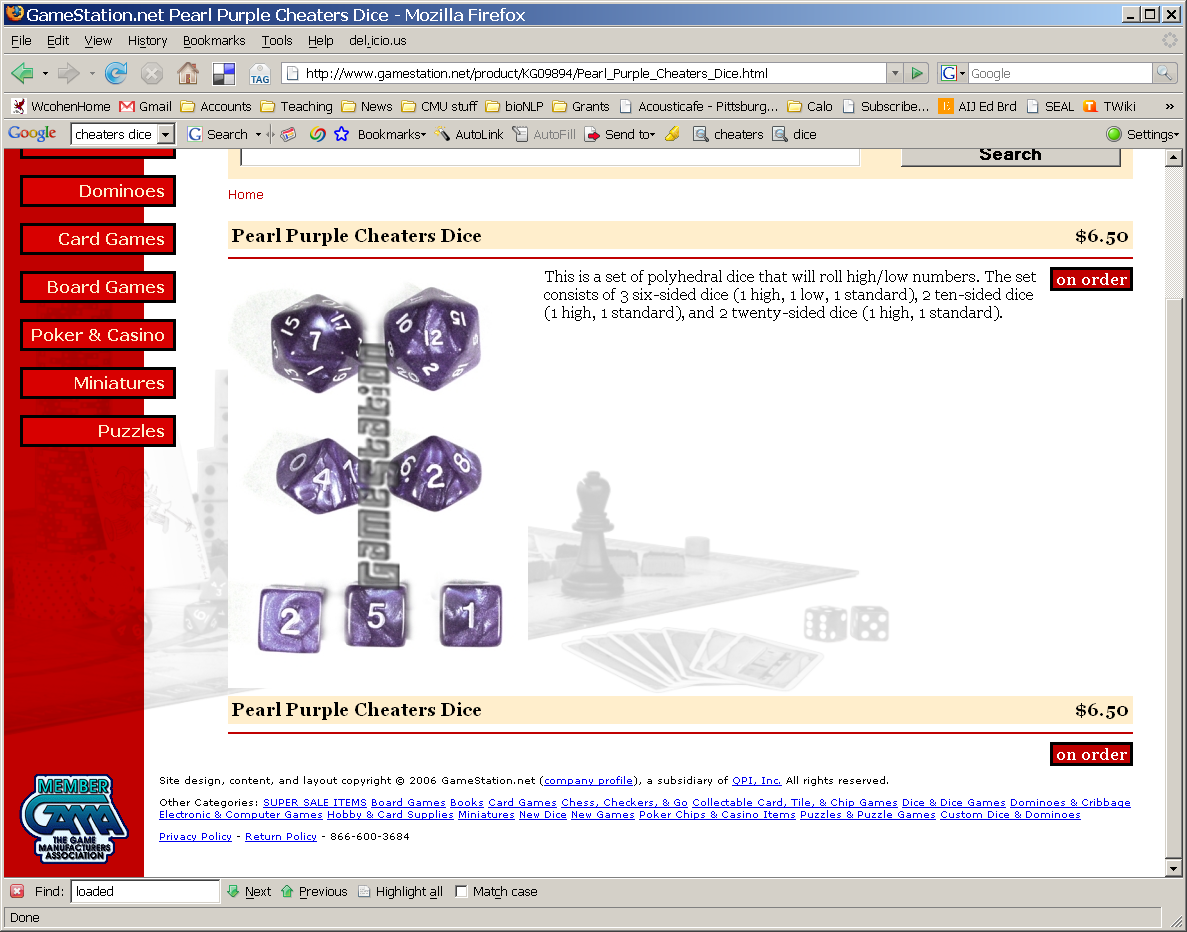 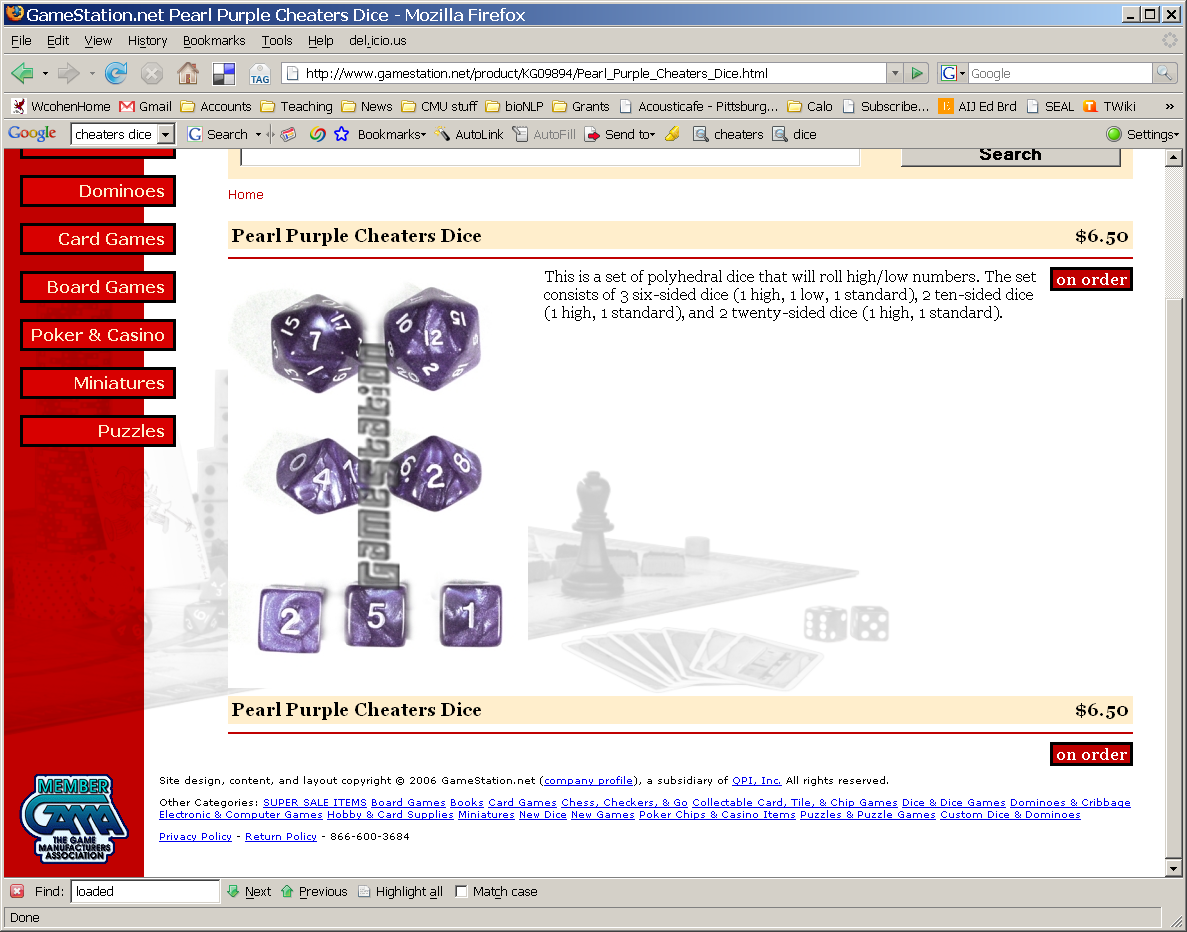 I have lots of standard d20 die, lots of loaded die, all identical.
 Loaded die will give a 19/20 (“critical hit”) half the time.
 In the game, someone hands me a random die, which is fair (A) or loaded (~A), with P(A) depending on how I mix the die.  Then I roll, and either get a critical hit (B) or not (~B)
. Can I mix the dice together so that P(B) is anything I want - say, p(B)= 0.137 ?
P(B) = P(B and A) + P(B and ~A)
= 0.1*λ + 0.5*(1- λ) = 0.137
“mixture model”
λ = (0.5 - 0.137)/0.4 = 0.9075
Another picture for this problem
It’s more convenient to say
 “if you’ve picked a fair die then …” i.e. Pr(critical hit|fair die)=0.1
 “if you’ve picked the loaded die then….” Pr(critical hit|loaded die)=0.5
Conditional probability:
Pr(B|A) = P(B^A)/P(A)
A (fair die)
~A (loaded)
P(B|A)
P(B|~A)
~A and B
A and B
Definition of Conditional Probability
P(A ^ B) 
P(A|B)  =  -----------
                       P(B)
Corollary: The Chain Rule
P(A ^ B) = P(A|B) P(B)
Some practical problems
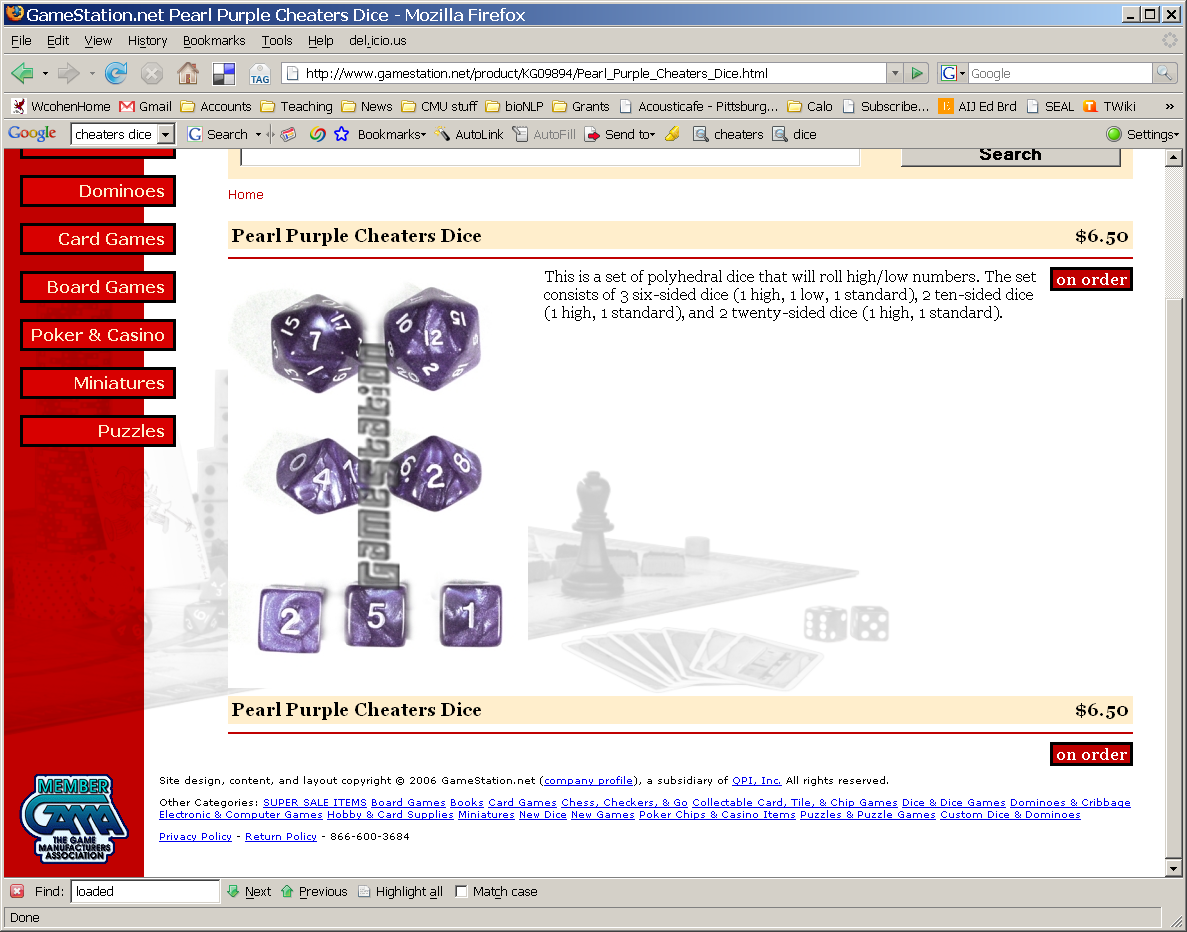 “marginalizing out” A
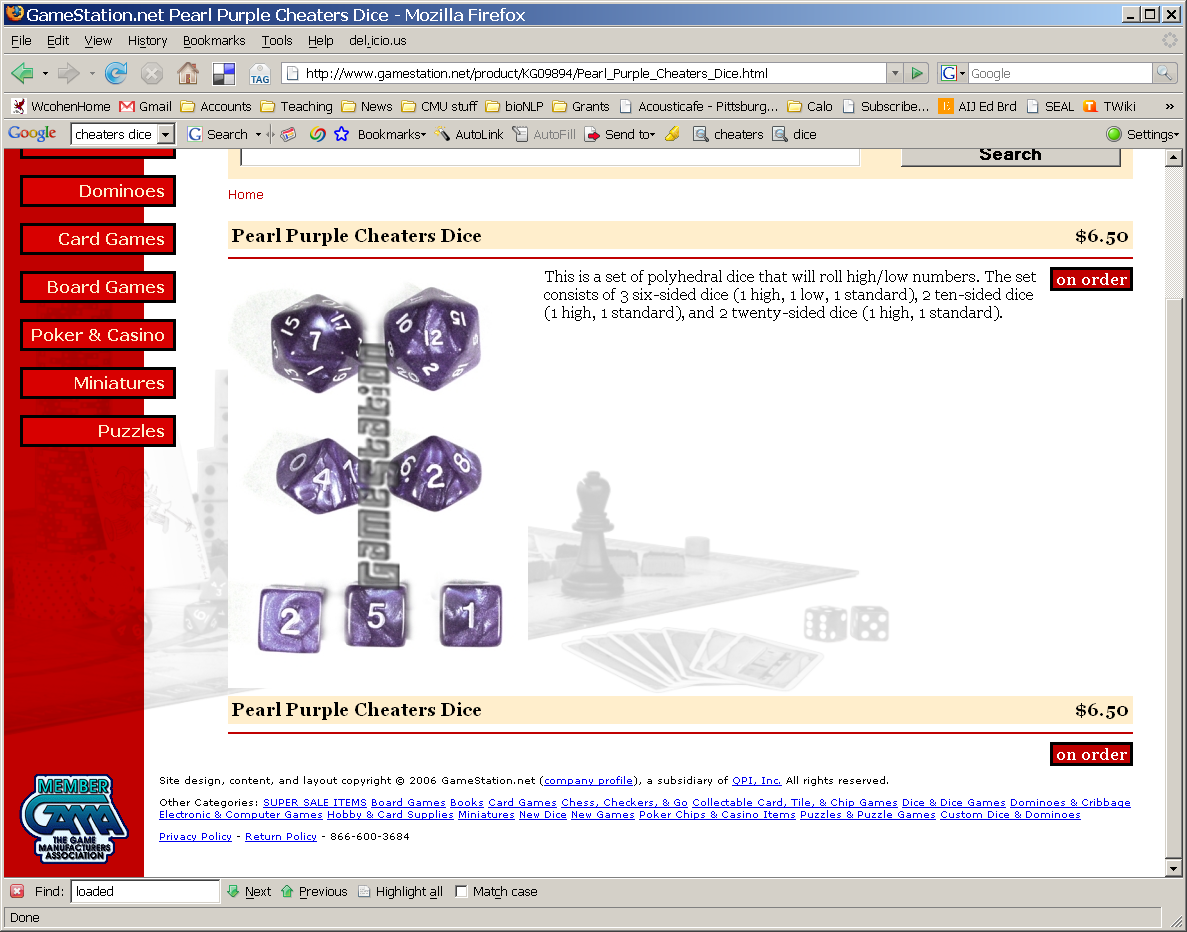 I have 3 standard d20 dice, 1 loaded die.
 Experiment: (1) pick a d20 uniformly at random then (2) roll it.  Let A=d20 picked is fair and B=roll 19 or 20 with that die.  What is P(B)?
P(B) = P(B|A) P(A) + P(B|~A) P(~A)
= 0.1*0.75 + 0.5*0.25 = 0.2
P(B|A) * P(A)
P(A|B) * P(B)
P(A|B) =
P(B|A) =
P(A)
P(B)
posterior
prior
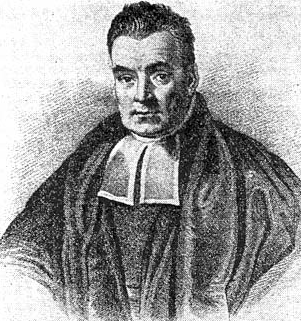 Bayes’ rule
Bayes, Thomas (1763) An essay towards solving a problem in the doctrine of chances. Philosophical Transactions of the Royal Society of London, 53:370-418
…by no means merely a curious speculation in the doctrine of chances, but necessary to be solved in order to a sure foundation for all our reasonings concerning past facts, and what is likely to be hereafter…. necessary to be considered by any that would give a clear account of the strength of analogical or inductive reasoning…
Probability - what you need to really, really know
Probabilities are cool
Random variables and events
The Axioms of Probability
Independence, binomials, multinomials
Conditional probabilities
Bayes Rule
Some practical problems
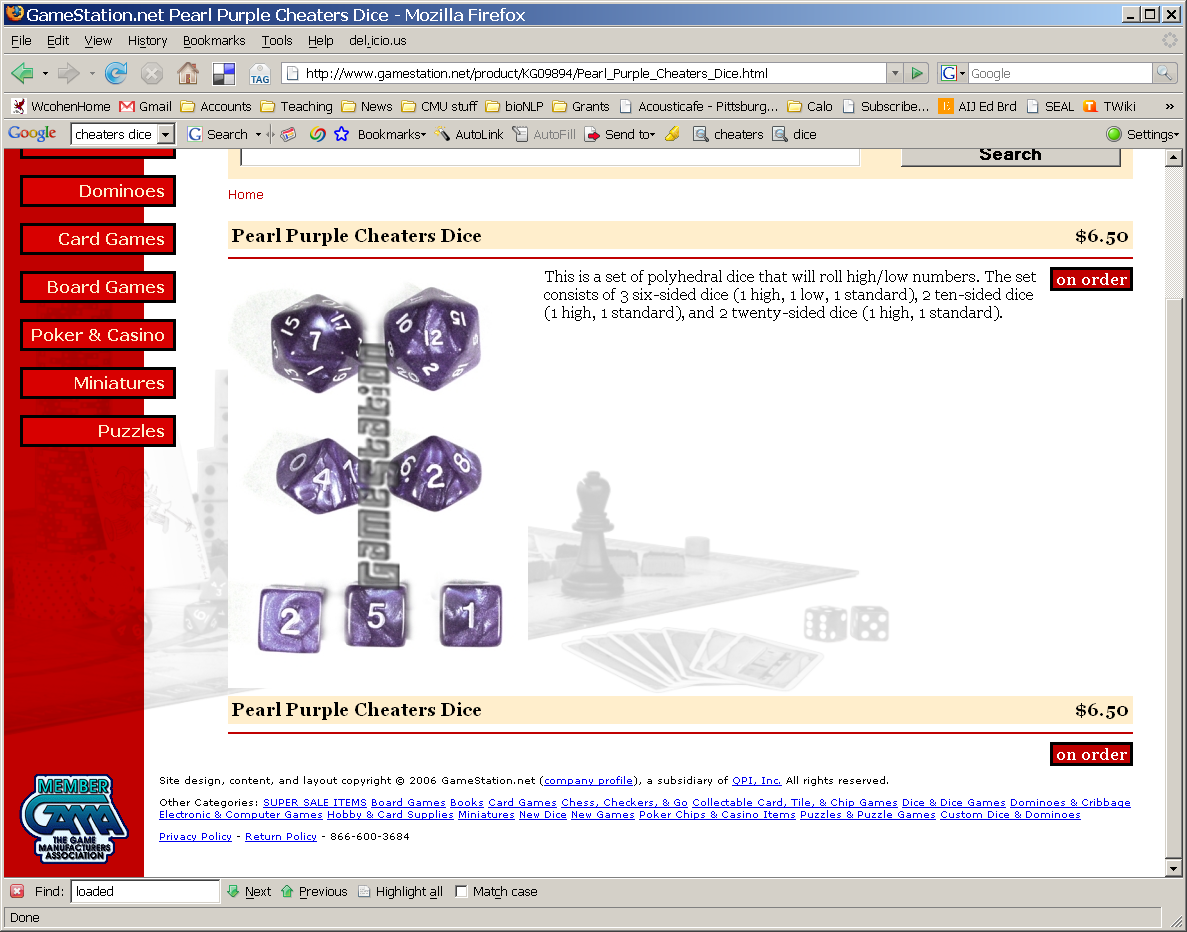 Joe throws 4 critical hits in a row, is Joe cheating?
A = Joe using cheater’s die
C = roll 19 or 20; P(C|A)=0.5, P(C|~A)=0.1
B = C1 and C2 and C3 and C4
Pr(B|A) = 0.0625    P(B|~A)=0.0001
[Speaker Notes: perl try.pl 0.01
q = 0.863259668508287
perl try.pl 0.0001
q = 0.0588290662650602
perl try.pl 0.001
q = 0.384852216748769]
What’s the experiment and outcome here?
Outcome A: Joe is cheating
Experiment: 
Joe picked a die uniformly at random from a bag containing 10,000 fair die and one bad one.
Joe is a D&D player picked uniformly at random from set of 1,000,000 people and n of them cheat with probability p>0.
I have no idea, but I don’t like his looks.  Call it P(A)=0.1
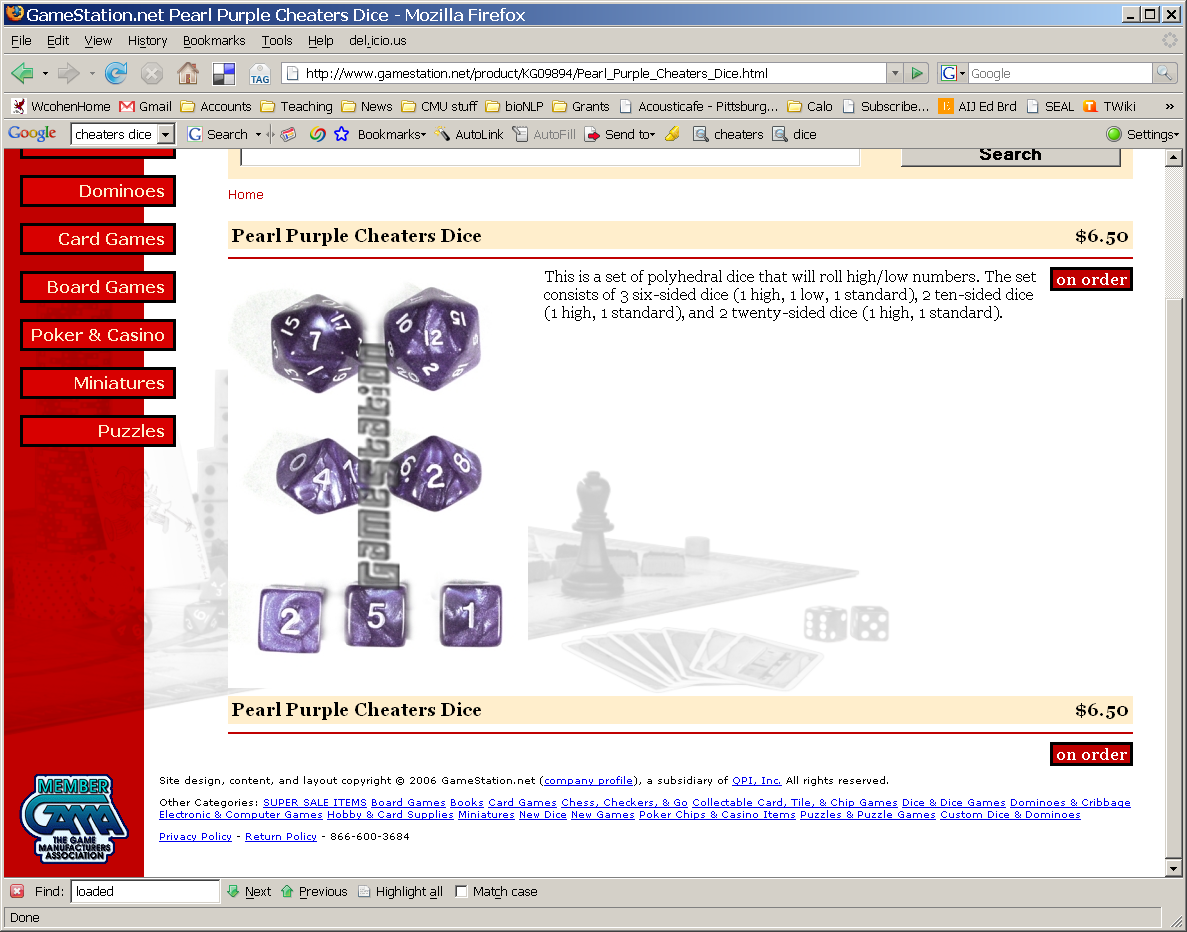 Some practical problems
Joe throws 4 critical hits in a row, is Joe cheating?
A = Joe using cheater’s die
C = roll 19 or 20; P(C|A)=0.5, P(C|~A)=0.1
B = C1 and C2 and C3 and C4
Pr(B|A) = 0.0625    P(B|~A)=0.0001
Moral: with enough evidence the prior P(A) doesn’t really matter.
[Speaker Notes: perl try.pl 0.01
q = 0.863259668508287
perl try.pl 0.0001
q = 0.0588290662650602
perl try.pl 0.001
q = 0.384852216748769]
Probability - what you need to really, really know
Probabilities are cool
Random variables and events
The Axioms of Probability
Independence, binomials, multinomials
Conditional probabilities
Bayes Rule
MLE’s, smoothing, and MAPs
Some practical problems
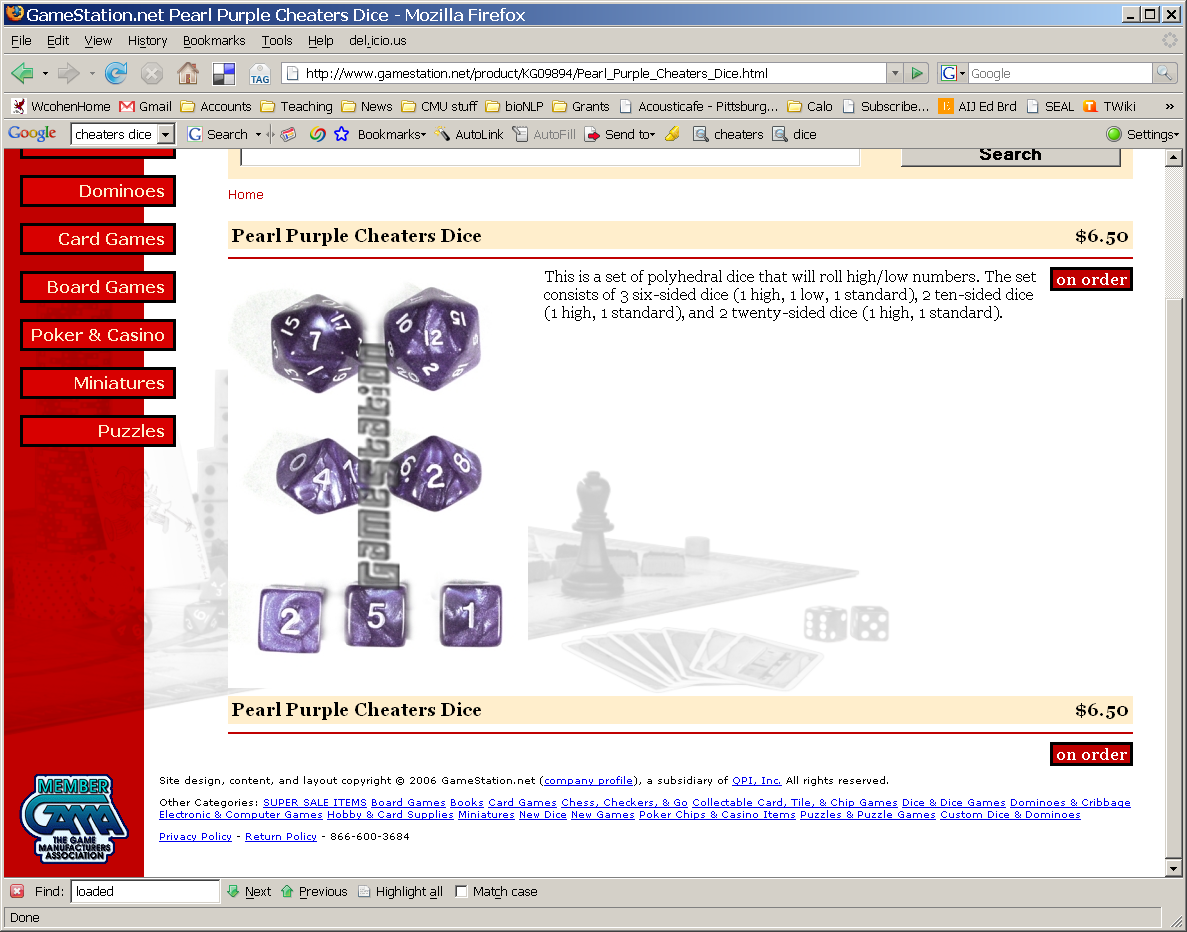 I bought a loaded d20 on EBay…but it didn’t come with any specs.  How can I find out how it behaves?
1. Collect some data (20 rolls)
2. Estimate Pr(i)=C(rolls of i)/C(any roll)
One solution
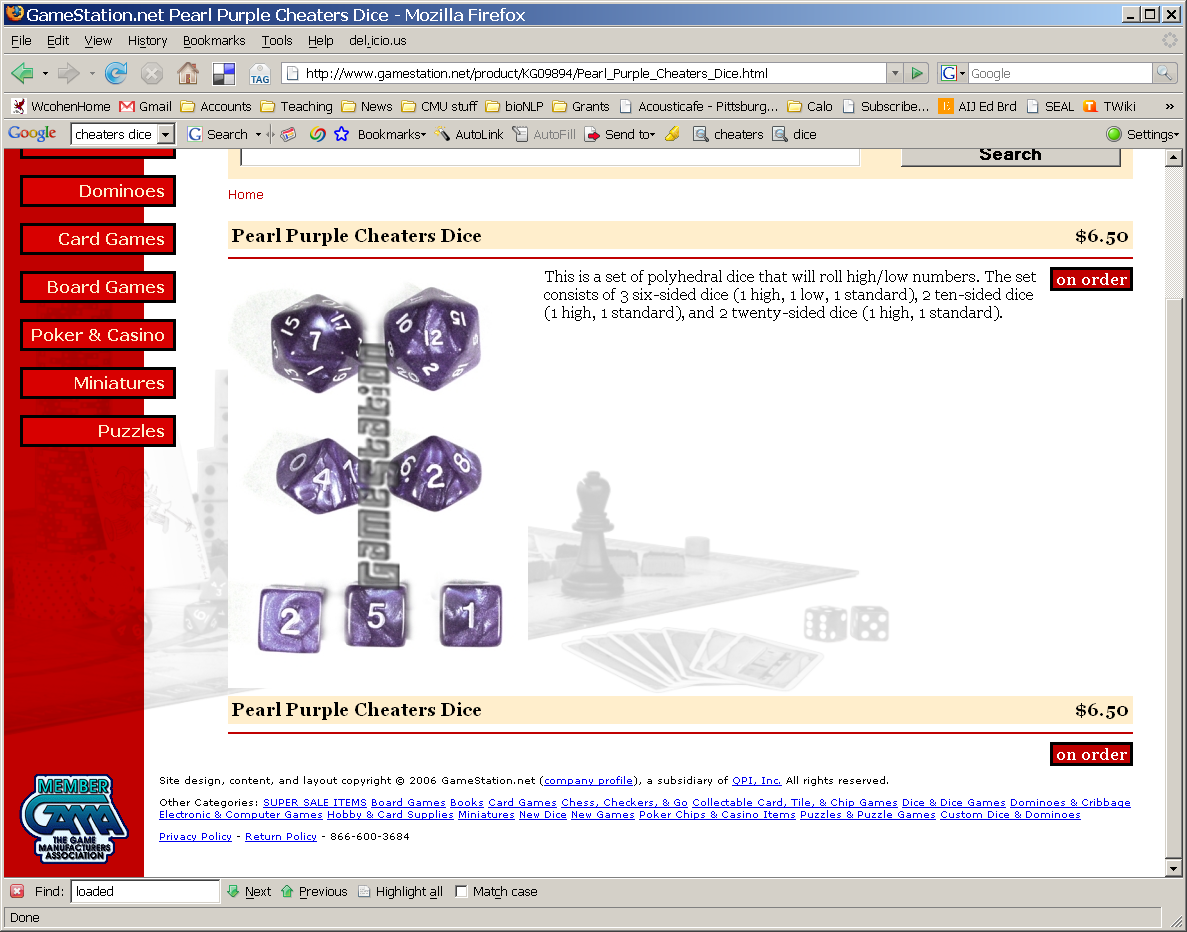 I bought a loaded d20 on EBay…but it didn’t come with any specs.  How can I find out how it behaves?
P(1)=0
P(2)=0
P(3)=0
P(4)=0.1
…
P(19)=0.25
P(20)=0.2
MLE = maximum
likelihood estimate
But: Do I really think it’s impossible to roll a 1,2 or 3?
Would you bet your house on it?
A better solution
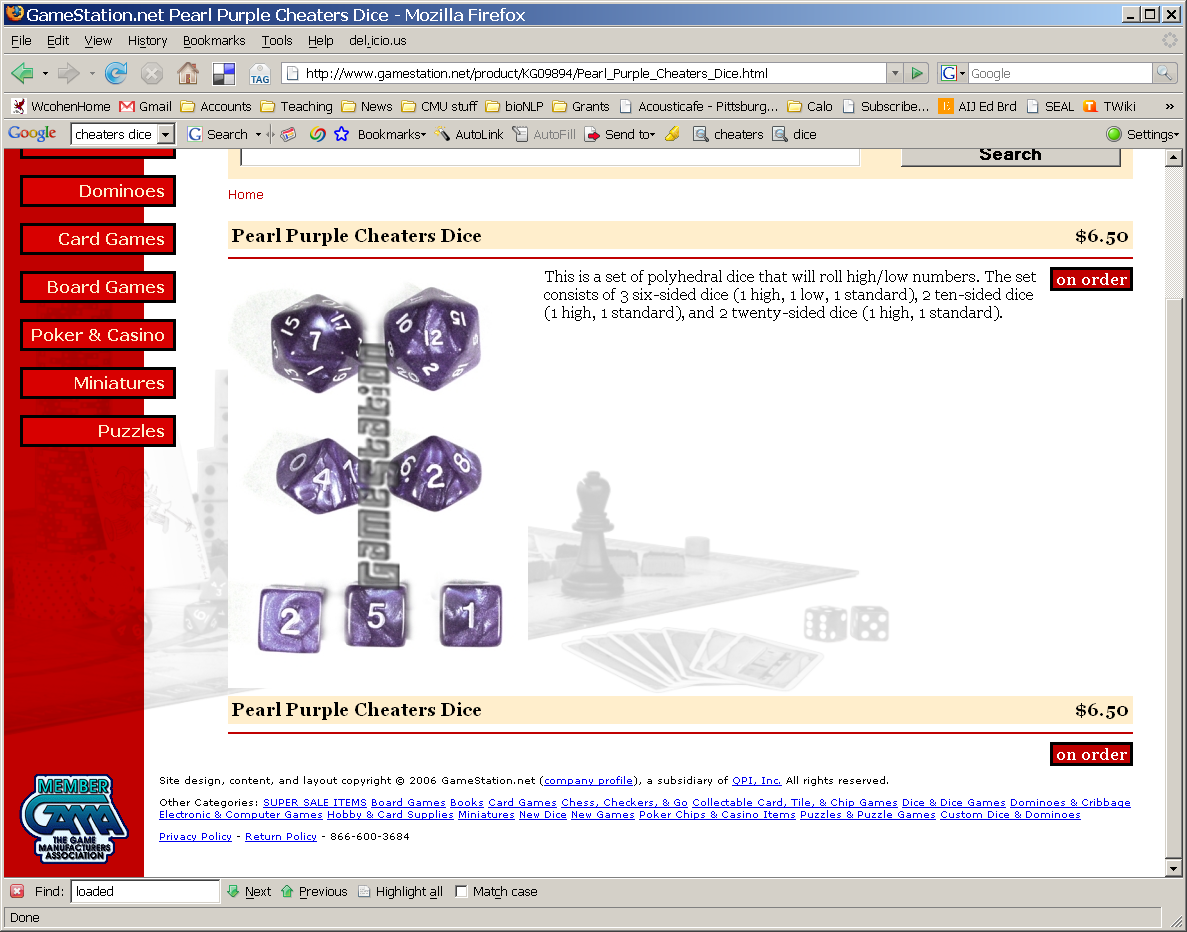 I bought a loaded d20 on EBay…but it didn’t come with any specs.  How can I find out how it behaves?
0. Imagine some data (20 rolls, each i shows up 1x)
1. Collect some data (20 rolls)
2. Estimate Pr(i)=C(rolls of i)/C(any roll)
A better solution
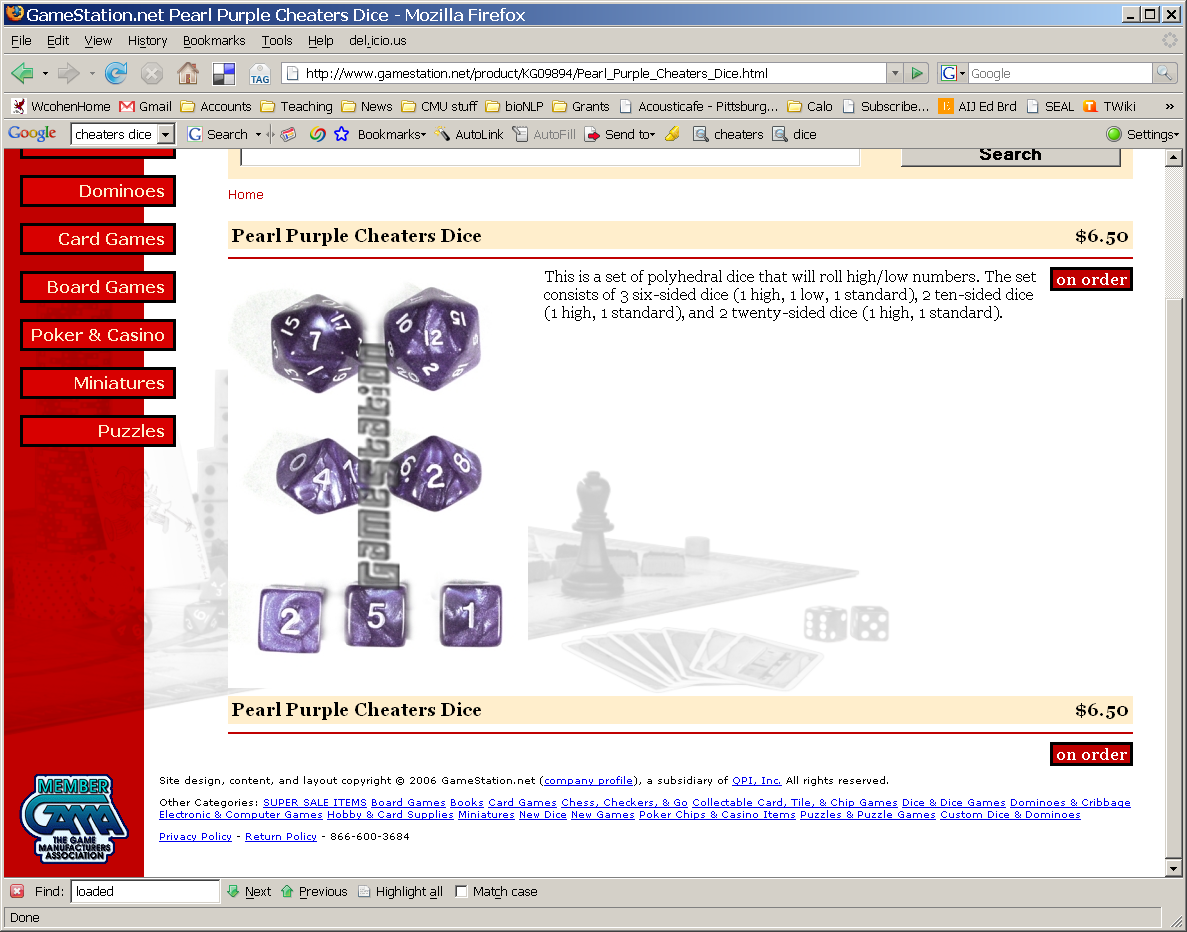 I bought a loaded d20 on EBay…but it didn’t come with any specs.  How can I find out how it behaves?
P(1)=1/40
P(2)=1/40
P(3)=1/40
P(4)=(2+1)/40
…
P(19)=(5+1)/40
P(20)=(4+1)/40=1/8
0.25 vs. 0.125 – really different! Maybe I should “imagine” less data?
A better solution?
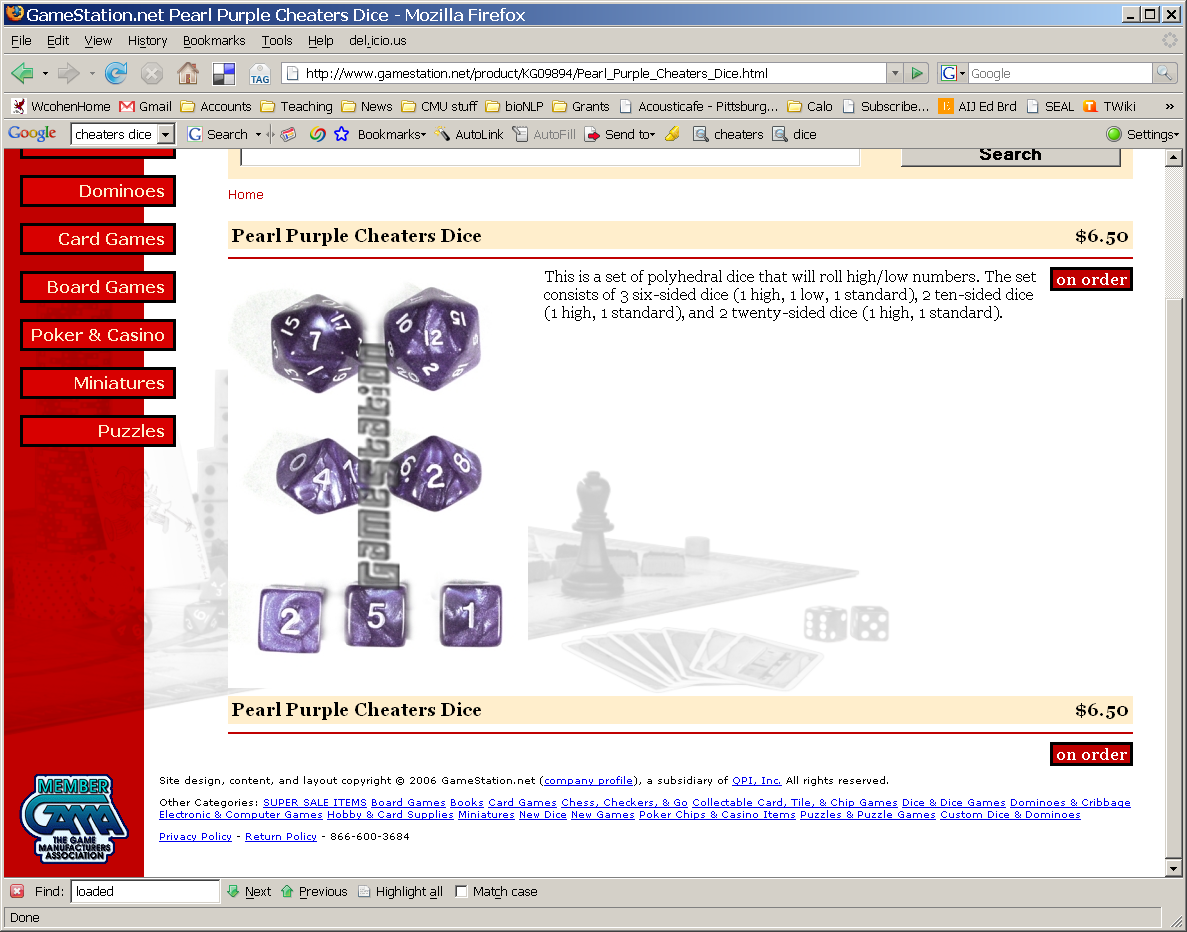 P(1)=1/40
P(2)=1/40
P(3)=1/40
P(4)=(2+1)/40
…
P(19)=(5+1)/40
P(20)=(4+1)/40=1/8
0.25 vs. 0.125 – really different! Maybe I should “imagine” less data?
A better solution?
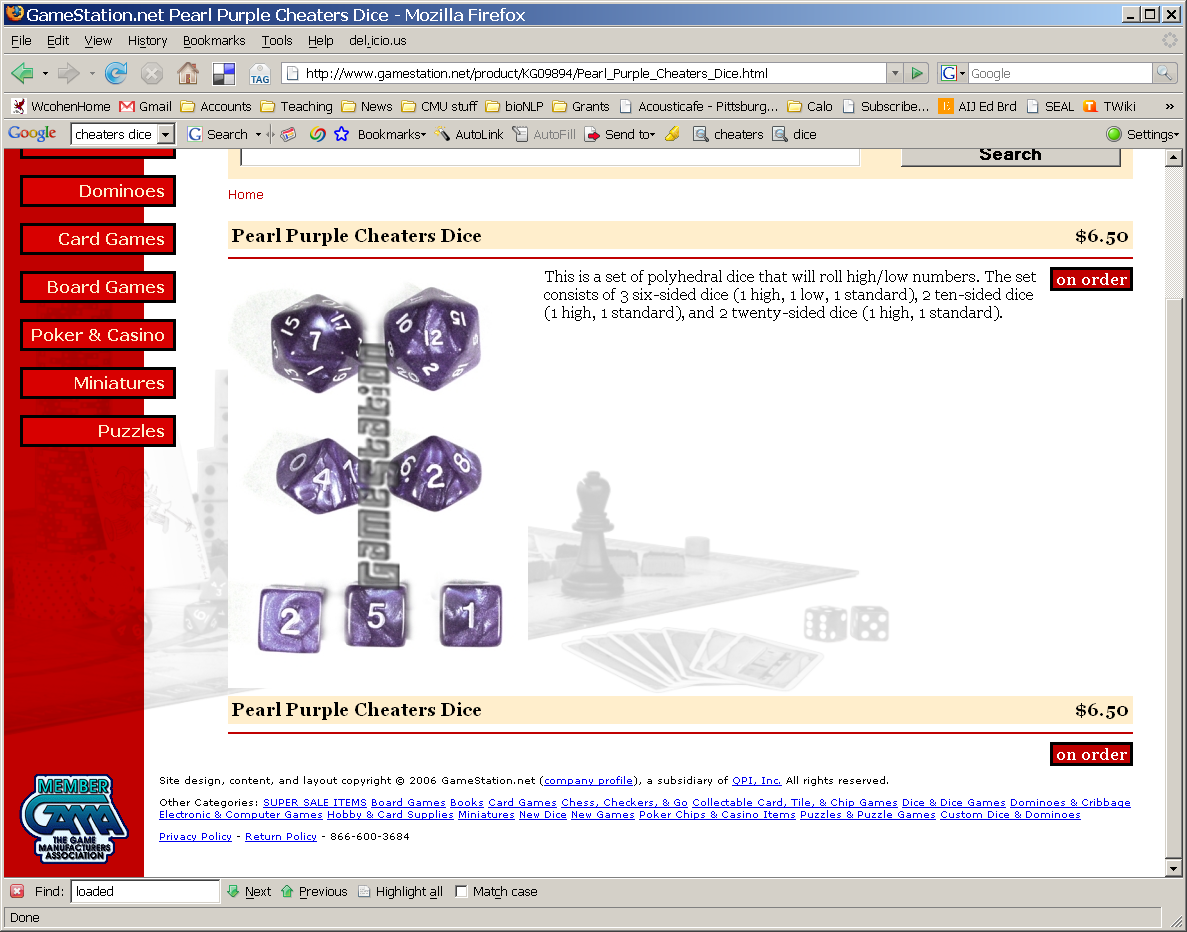 Q: What if I used m rolls with a probability of q=1/20 of rolling any i?
I can use this formula with m>20, or even with m<20 … say with m=1
A better solution
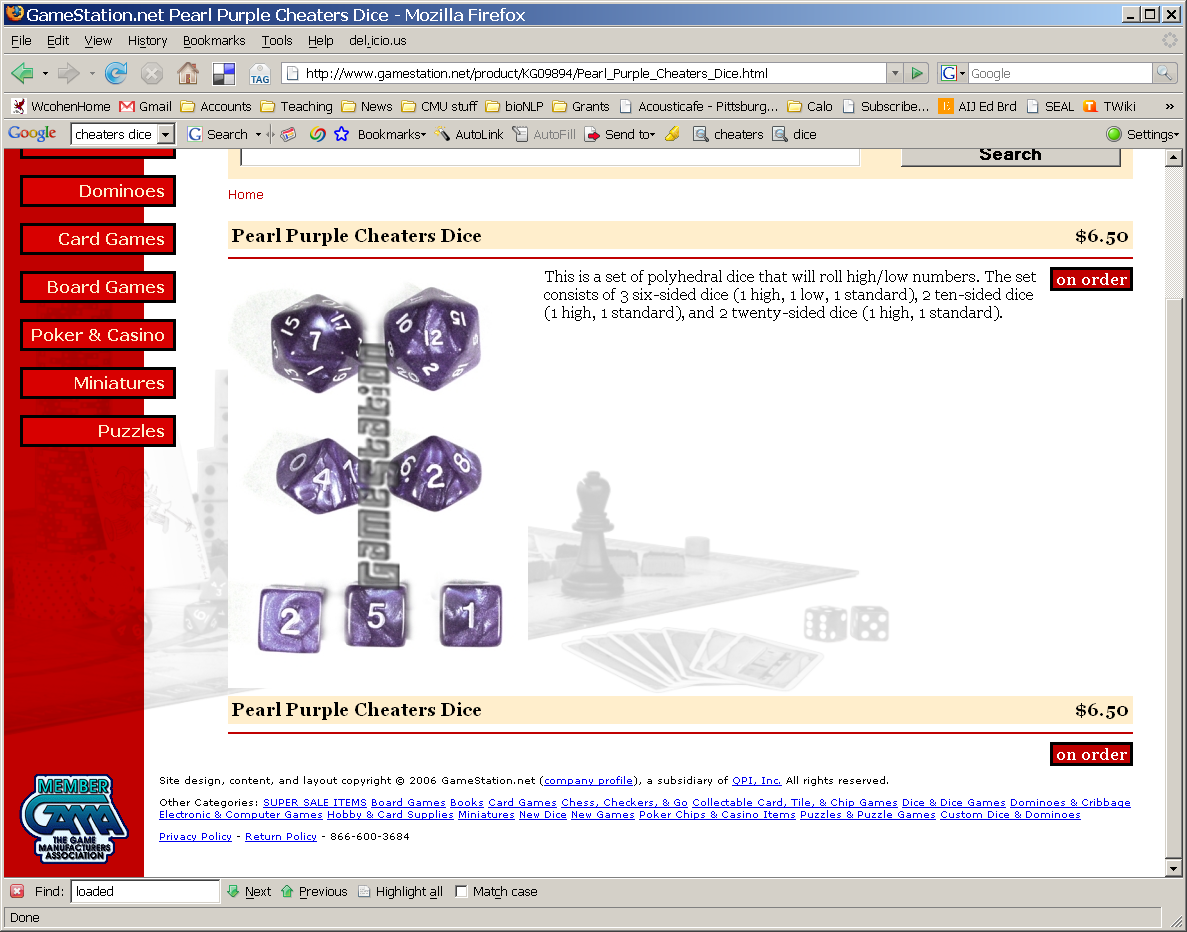 Q: What if I used m rolls with a probability of q=1/20 of rolling any i?
If m>>C(ANY) then your imagination q rules
If m<<C(ANY) then your data rules BUT you never ever ever end up with Pr(i)=0
Terminology – more later
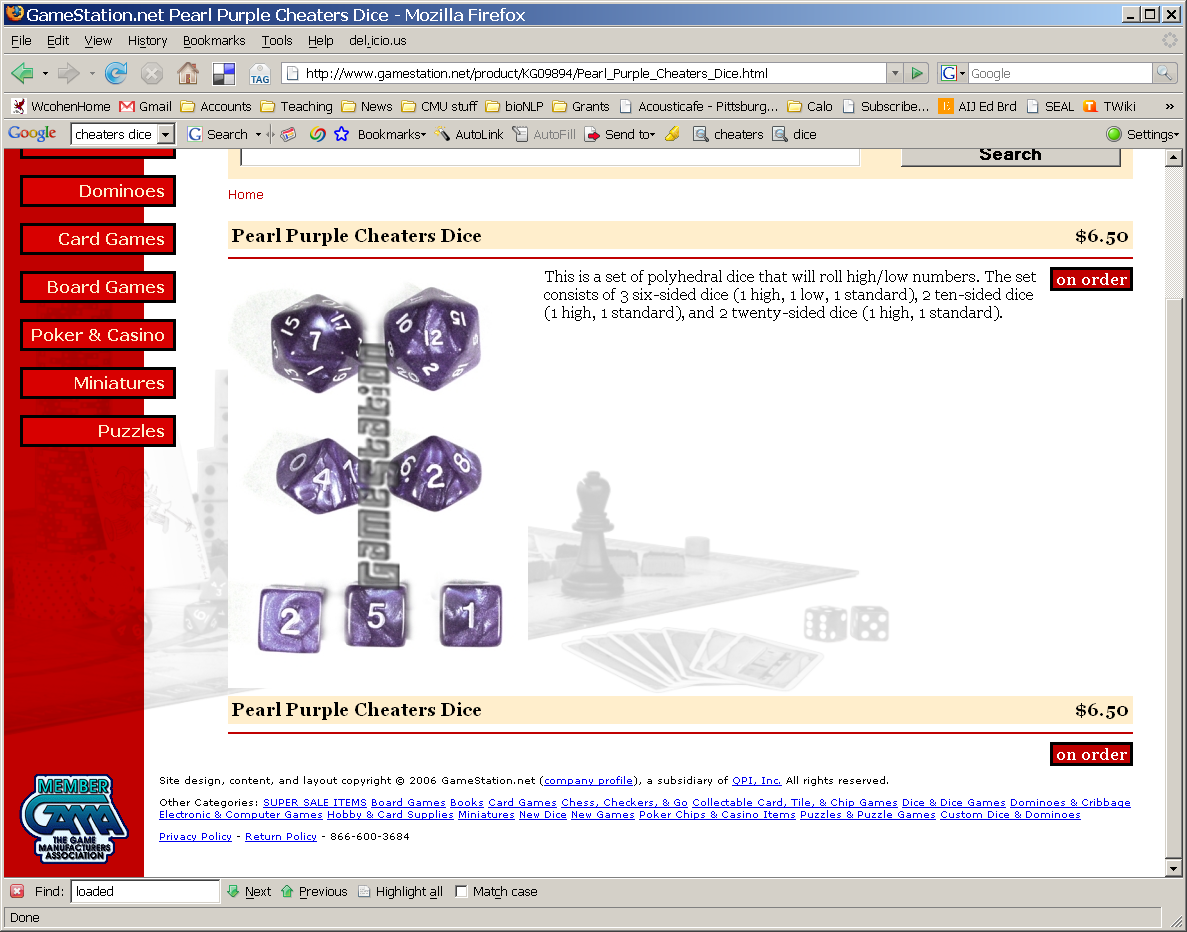 This is called a uniform Dirichlet prior

C(i), C(ANY) are sufficient statistics
MAP= maximum
a posteriori estimate
MLE = maximum
likelihood estimate
Probability - what you need to really, really know
Probabilities are cool
Random variables and events
The Axioms of Probability
Independence, binomials, multinomials
Conditional probabilities
Bayes Rule
MLE’s, smoothing, and MAPs
The joint distribution
Some practical problems
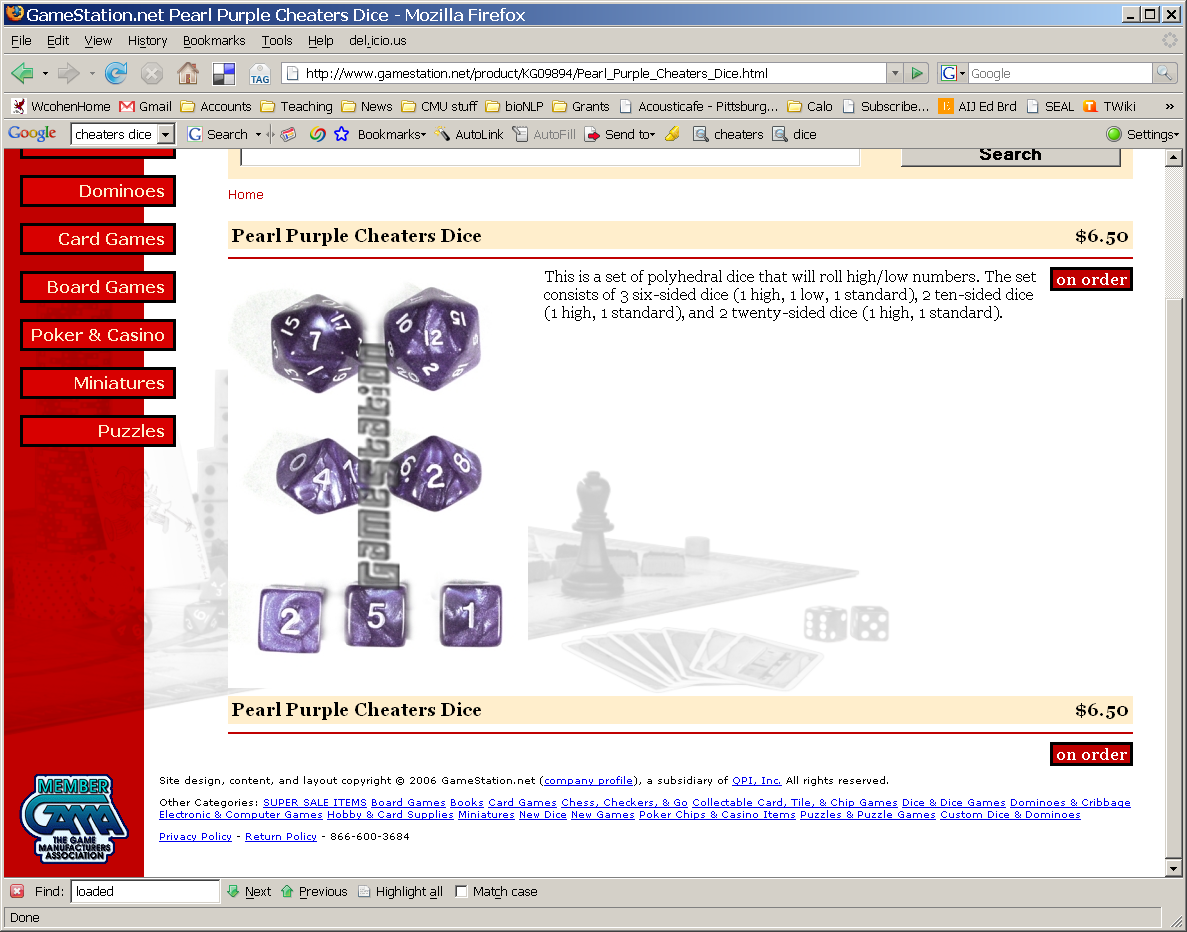 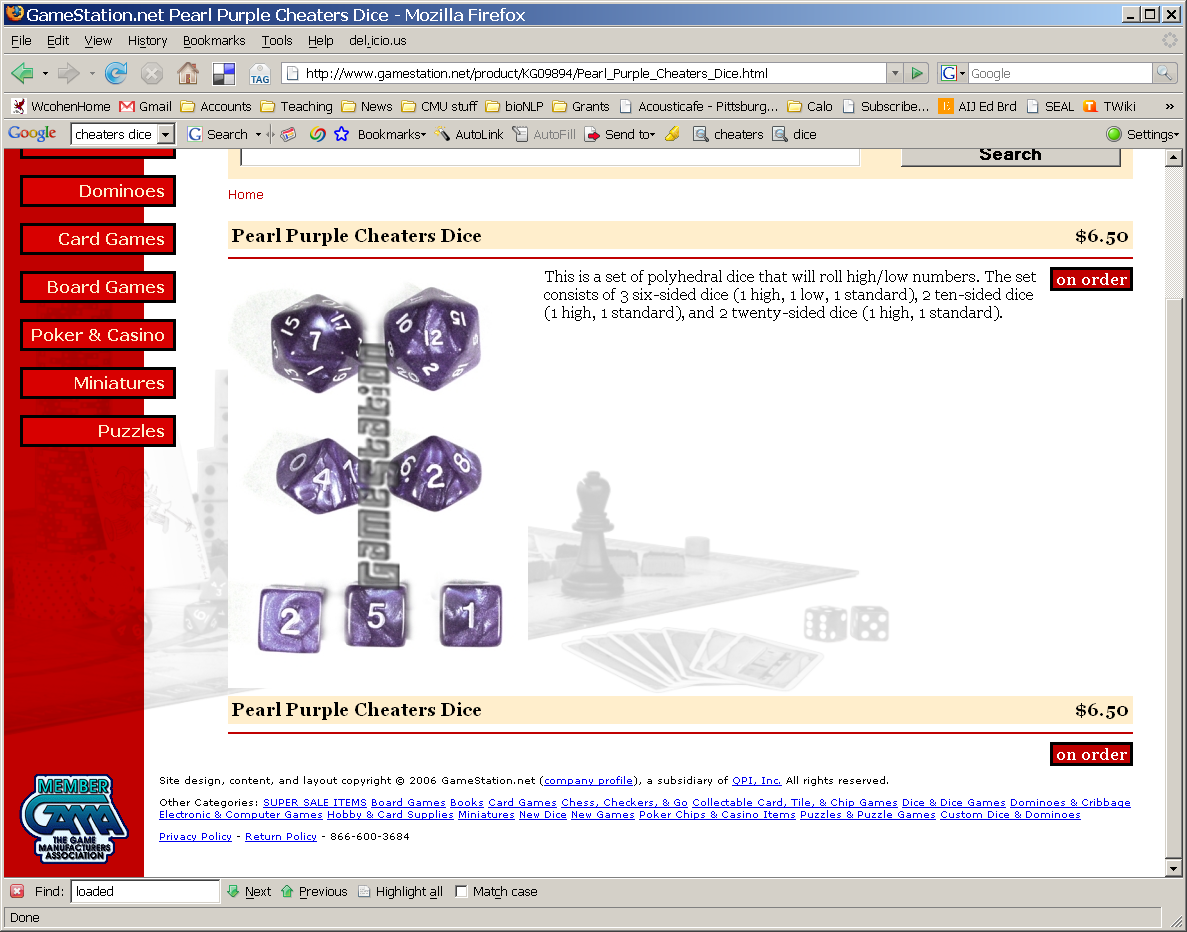 I have 1 standard d6 die, 2 loaded d6 die.
 Loaded high: P(X=6)=0.50   Loaded low: P(X=1)=0.50
 Experiment: pick one d6 uniformly at random (A) and roll it.  What is more likely – rolling a seven or rolling doubles?
Three combinations: HL, HF, FL
P(D) = P(D ^ A=HL) + P(D ^ A=HF) + P(D ^ A=FL)
        = P(D | A=HL)*P(A=HL) + P(D|A=HF)*P(A=HF) + P(A|A=FL)*P(A=FL)
Some practical problems
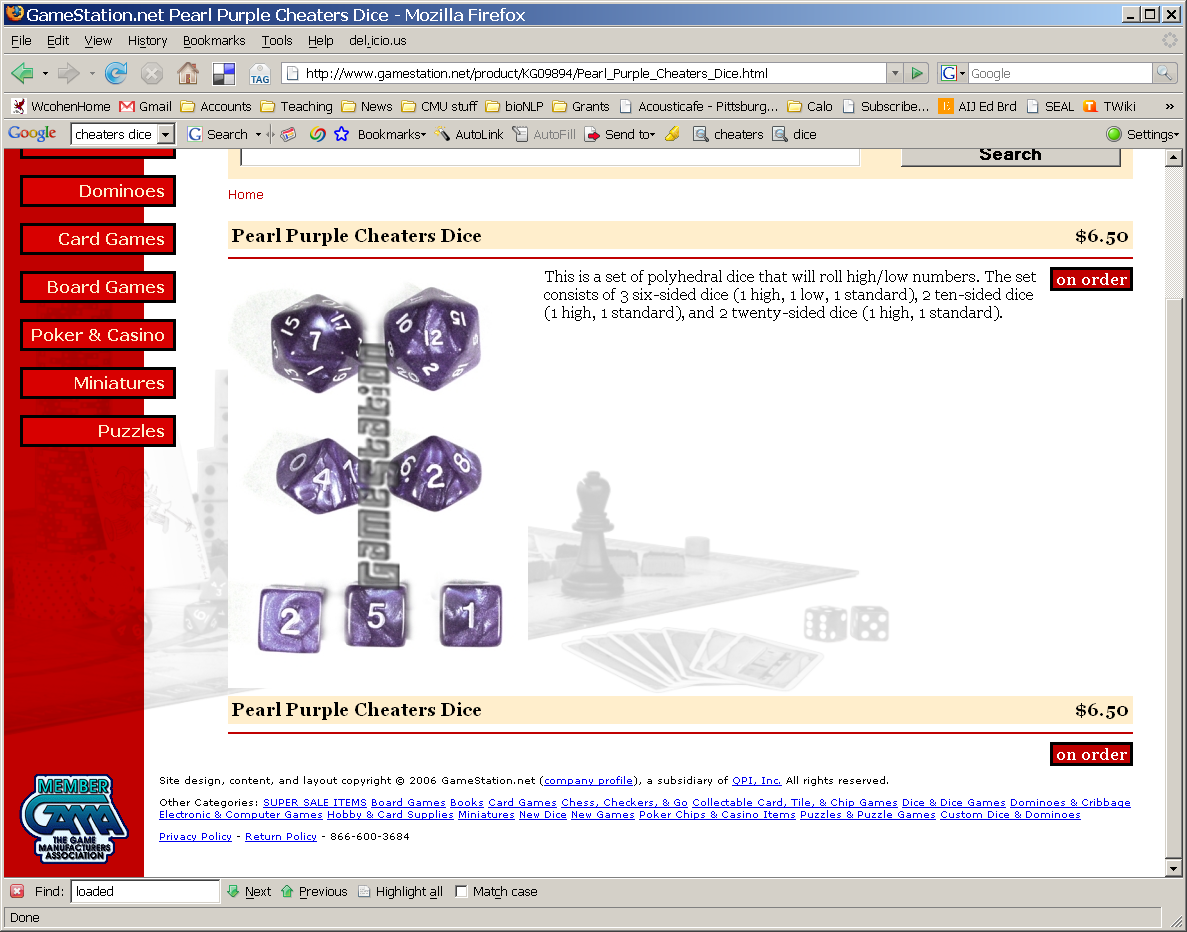 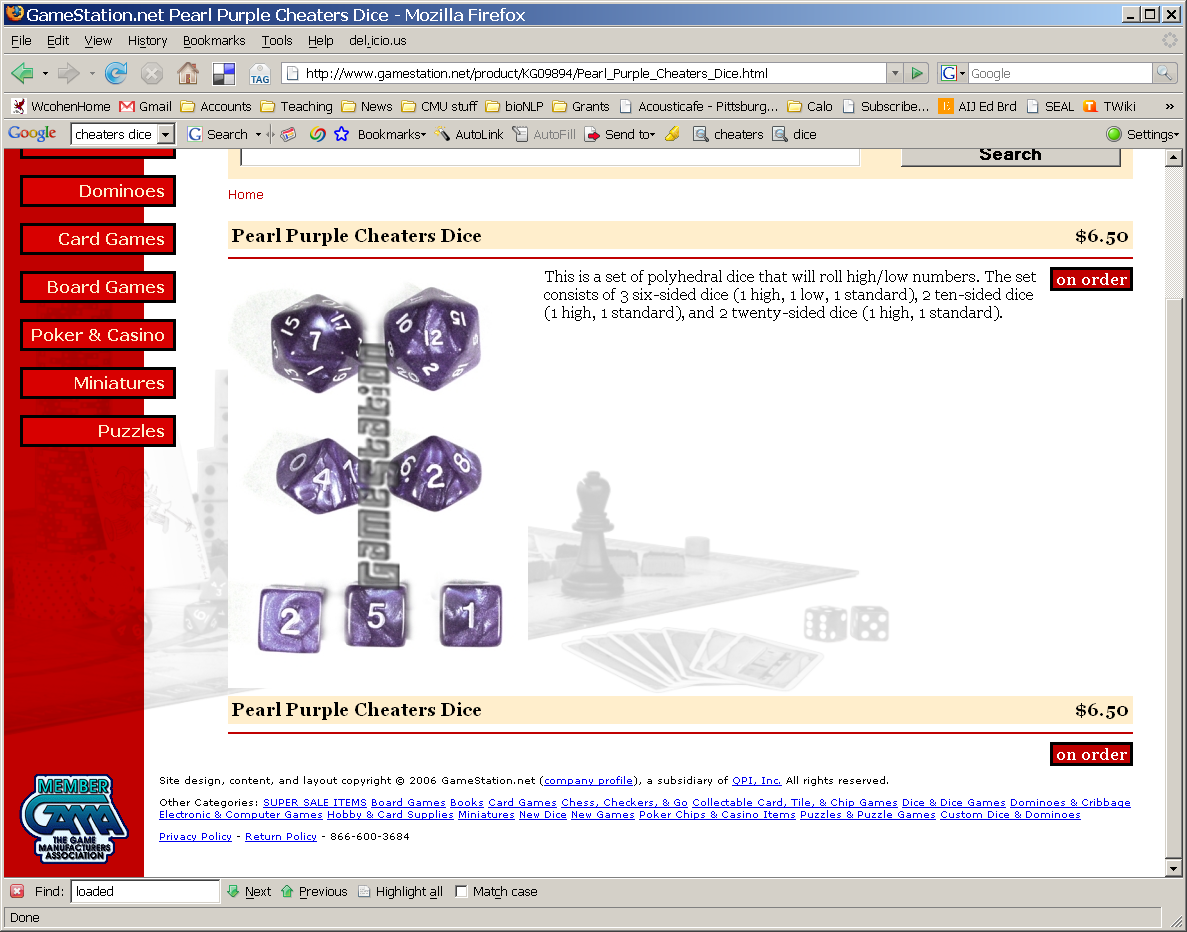 I have 1 standard d6 die, 2 loaded d6 die.
 Loaded high: P(X=6)=0.50   Loaded low: P(X=1)=0.50
 Experiment: pick one d6 uniformly at random (A) and roll it.  What is more likely – rolling a seven or rolling doubles?
Roll 1
Three combinations: HL, HF, FL
Roll 2
A brute-force solution
Comment
doubles
A joint probability table shows P(X1=x1 and … and Xk=xk) for every possible combination of values x1,x2,…., xk

With this you can compute any P(A) where A is any boolean combination of the primitive events (Xi=Xk), e.g.
 P(doubles)
 P(seven or eleven)
 P(total is higher than 5)
 ….
seven
doubles
doubles
[Speaker Notes: How big is the table?]
The Joint Distribution
Example: Boolean variables A, B, C
Recipe for making a joint distribution of M variables:
The Joint Distribution
Example: Boolean variables A, B, C
Recipe for making a joint distribution of M variables:

Make a truth table listing all combinations of values of your variables (if there are M Boolean variables then the table will have 2M rows).
The Joint Distribution
Example: Boolean variables A, B, C
Recipe for making a joint distribution of M variables:

Make a truth table listing all combinations of values of your variables (if there are M Boolean variables then the table will have 2M rows).
For each combination of values, say how probable it is.
The Joint Distribution
Example: Boolean variables A, B, C
Recipe for making a joint distribution of M variables:

Make a truth table listing all combinations of values of your variables (if there are M Boolean variables then the table will have 2M rows).
For each combination of values, say how probable it is.
If you subscribe to the axioms of probability, those numbers must sum to 1.
A
0.05
0.10
0.05
0.10
0.25
0.05
C
0.10
B
0.30
Using the Joint
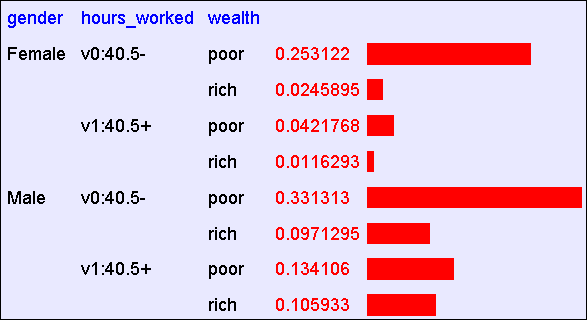 One you have the JD you can ask for the probability of any logical expression involving your attribute
Abstract:  Predict whether income exceeds $50K/yr based on census data. Also known as "Census Income" dataset.  [Kohavi, 1996]
Number of Instances:  48,842 
Number of Attributes:  14 (in UCI’s copy of dataset); 3 (here)
Using the Joint
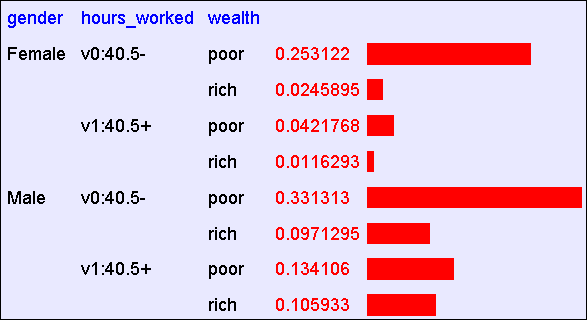 P(Poor Male) = 0.4654
Using the Joint
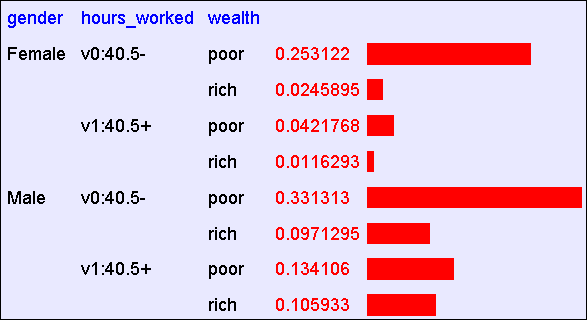 P(Poor) = 0.7604
Probability - what you need to really, really know
Probabilities are cool
Random variables and events
The Axioms of Probability
Independence, binomials, multinomials
Conditional probabilities
Bayes Rule
MLE’s, smoothing, and MAPs
The joint distribution
Inference
Inference with the Joint
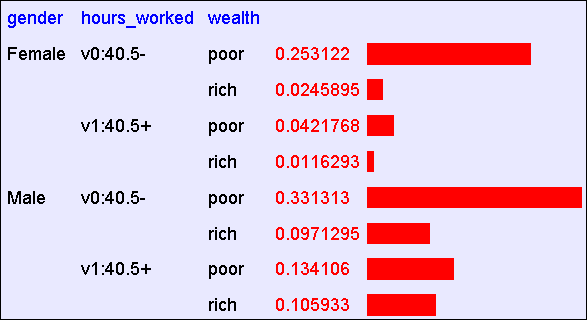 Inference with the Joint
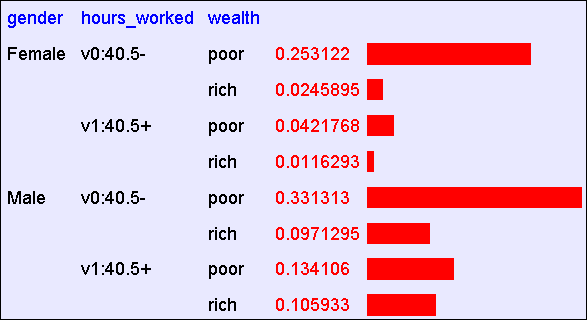 P(Male | Poor) = 0.4654 / 0.7604 = 0.612
Estimating the joint distribution
Collect some data points
Estimate the probability P(E1=e1 ^ … ^ En=en) as  #(that row appears)/#(any row appears)
….
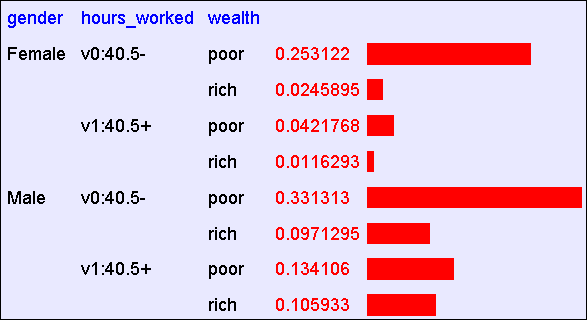 Estimating the joint distribution
For each combination of values r:
Total = C[r] = 0
For each data row ri
C[ri] ++
Total ++
Complexity?
O(2d)
d = #attributes (all binary)
Complexity?
O(n)
n = total size of input data
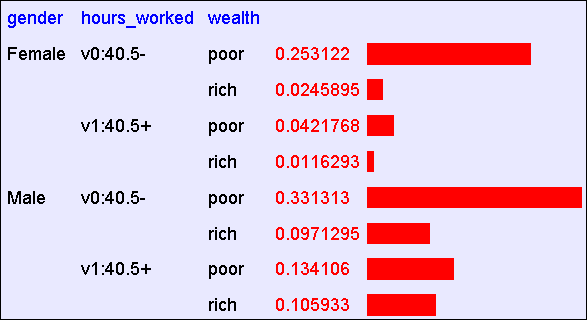 = C[ri]/Total
ri is “female,40.5+, poor”
Estimating the joint distribution
For each combination of values r:
Total = C[r] = 0
For each data row ri
C[ri] ++
Total ++
Complexity?
ki = arity of attribute i
Complexity?
O(n)
n = total size of input data
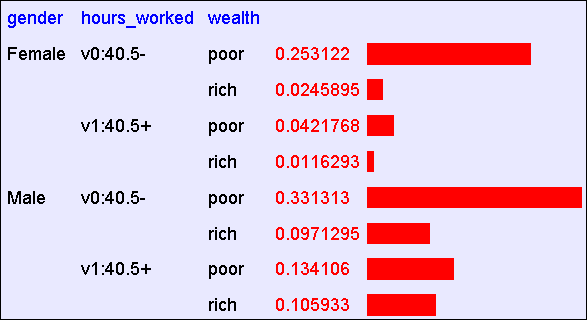 Estimating the joint distribution
For each combination of values r:
Total = C[r] = 0
For each data row ri
C[ri] ++
Total ++
Complexity?
ki = arity of attribute i
Complexity?
O(n)
n = total size of input data
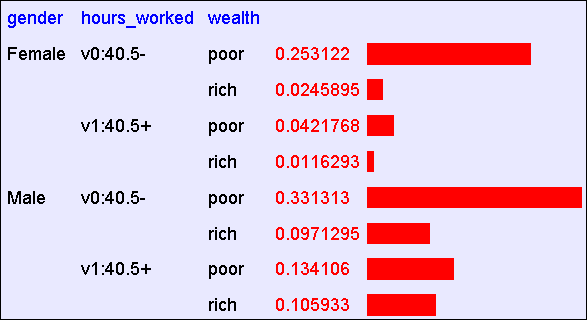 Estimating the joint distribution
For each data row ri
If ri not in hash tables C,Total:
 Insert C[ri] = 0
C[ri] ++
Total ++
Complexity?
O(m)
m = size of the model
Complexity?
O(n)
n = total size of input data
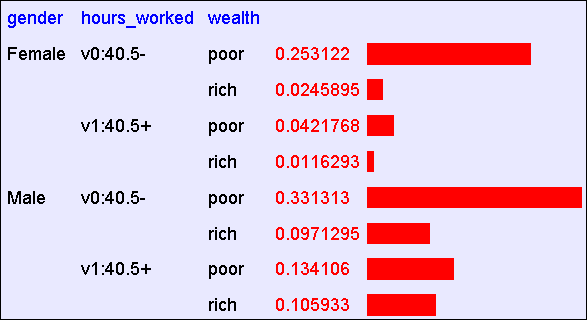 Probability - what you need to really, really know
Probabilities are cool
Random variables and events
The Axioms of Probability
Independence, binomials, multinomials
Conditional probabilities
Bayes Rule
MLE’s, smoothing, and MAPs
The joint distribution
Inference
Density estimation and classification
Density Estimation
Our Joint Distribution learner is our first example of something called Density Estimation
A Density Estimator learns a mapping from a set of attributes values to a Probability
Input
Attributes
Density
Estimator
Probability
Copyright © Andrew W. Moore
Classifier
Regressor
Input
Attributes
Input
Attributes
Input
Attributes
Density
Estimator
Prediction of
real-valued output
Prediction of
categorical output or class
Probability
Density Estimation
Compare it against the two other major kinds of models:
One of a few discrete values
Copyright © Andrew W. Moore
Input 
Attributes
Classifier
Input
Attributes
x
Density
Estimator
Prediction of
categorical output
P(x,y)
Density Estimation  Classification
One of y1, …., yk
^
Class
To classify x 
Use your estimator to compute P(x,y1), …., P(x,yk)
Return the class y* with the highest predicted probability
^
^
Binary case: predict POS if P(x)>0.5
^
^
^
^
^
Ideally is correct with P(x,y*)  =  P(x,y*)/(P(x,y1) + …. + P(x,yk))
Copyright © Andrew W. Moore
Classification vs Density Estimation
Classification
Density Estimation
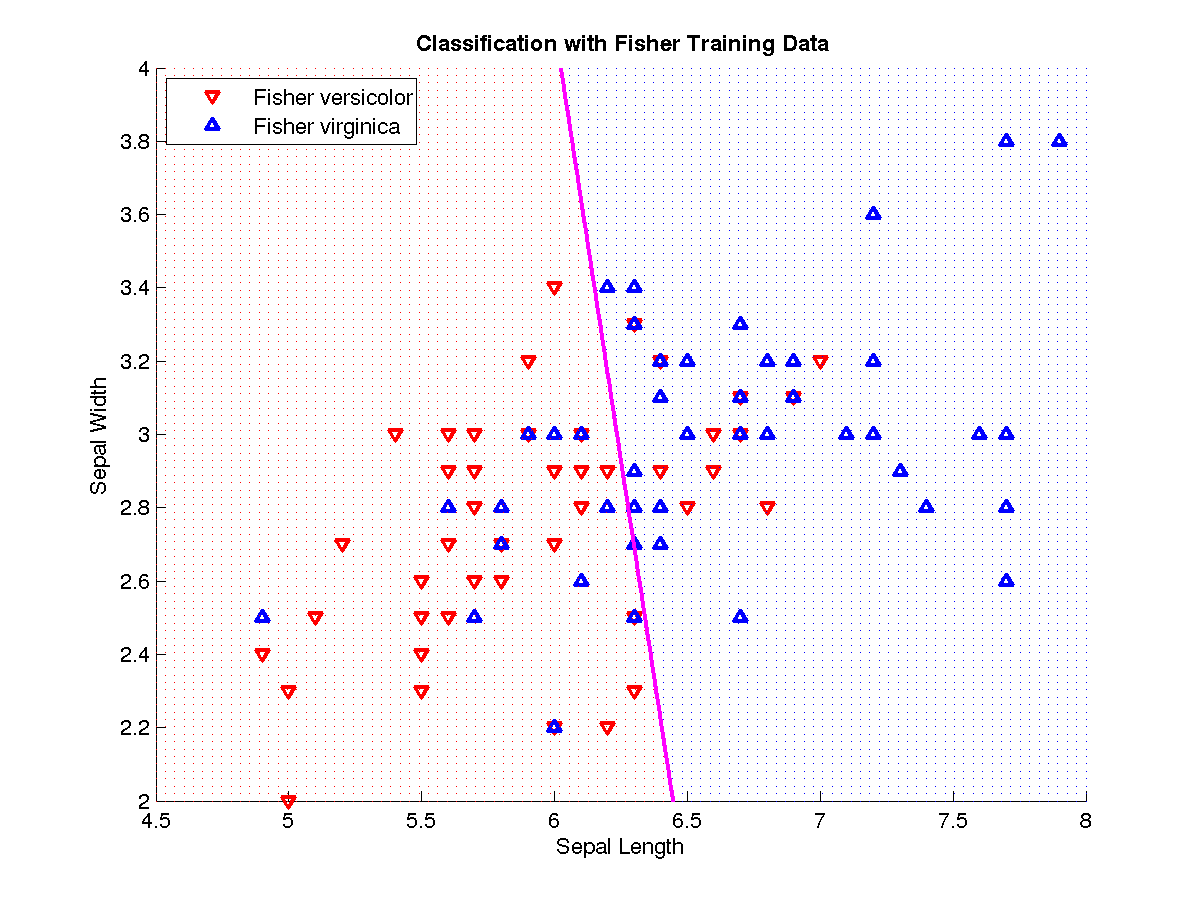 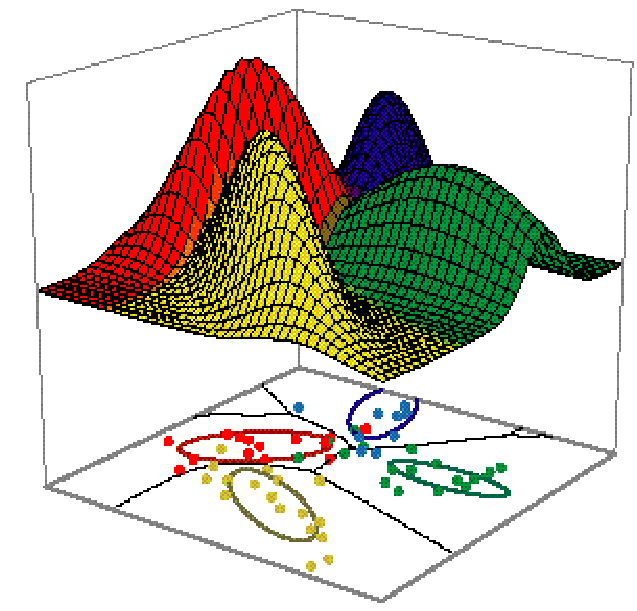 Bayes Classifiers
If we can do inference over Pr(X1…,Xd,Y)…
… in particular compute Pr(X1…Xd|Y) and Pr(Y).
And then we can use Bayes’ rule to compute
Summary: The Bad News
Density estimation by directly learning the joint is trivial, mindless and dangerous
Andrew’s joke
Density estimation by directly learning the joint is hopeless unless you have some combination of
Very few attributes
Attributes with low “arity”
Lots and lots of data
Otherwise you can’t estimate all the row frequencies
Copyright © Andrew W. Moore
Probability - what you need to really, really know
Probabilities are cool
Random variables and events
The Axioms of Probability
Independence, binomials, multinomials
Conditional probabilities
Bayes Rule
MLE’s, smoothing, and MAPs
The joint distribution
Inference
Density estimation and classification
Naïve Bayes density estimators and classifiers
Naïve Density Estimation
The problem with the Joint Estimator is that it just mirrors the training data.
We need something which generalizes more usefully.


The naïve model generalizes strongly:
Assume that each attribute is distributed independently of any of the other attributes.
Copyright © Andrew W. Moore
Naïve Distribution General Case
Suppose X1,X2,…,Xd are independently distributed.
So if we have a Naïve Distribution we can construct any row of the implied Joint Distribution on demand.

How do we learn this?
Copyright © Andrew W. Moore
Learning a Naïve Density Estimator
MLE
Dirichlet (MAP)
Another trivial learning algorithm!
Copyright © Andrew W. Moore
Probability - what you need to really, really know
Probabilities are cool
Random variables and events
The Axioms of Probability
Independence, binomials, multinomials
Conditional probabilities
Bayes Rule
MLE’s, smoothing, and MAPs
The joint distribution
Inference
Density estimation and classification
Naïve Bayes density estimators and classifiers
Conditional independence…more on this tomorrow!